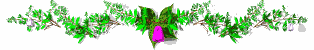 PEOPLE’S COMMITTEE OF DAI LOC DISTRICT
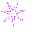 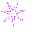 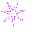 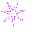 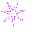 DAI QUANG PRIMARY SCHOOL
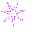 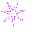 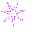 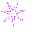 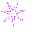 WELCOME TO OUR CLASS  !
Subject: English 3
Class: 3G
Teacher: Pham Thi My Chau
Guessing game
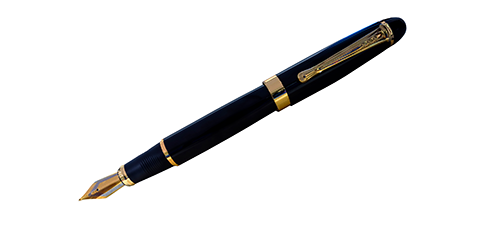 1
2
3
4
pen
Guessing game
1
2
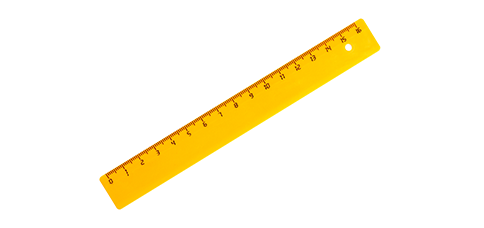 3
4
ruler
Guessing game
1
2
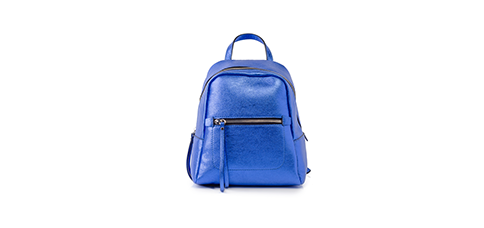 4
3
school bag
Guessing game
1
2
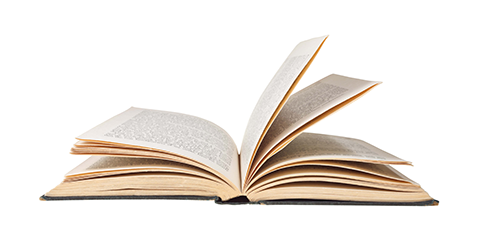 3
4
book
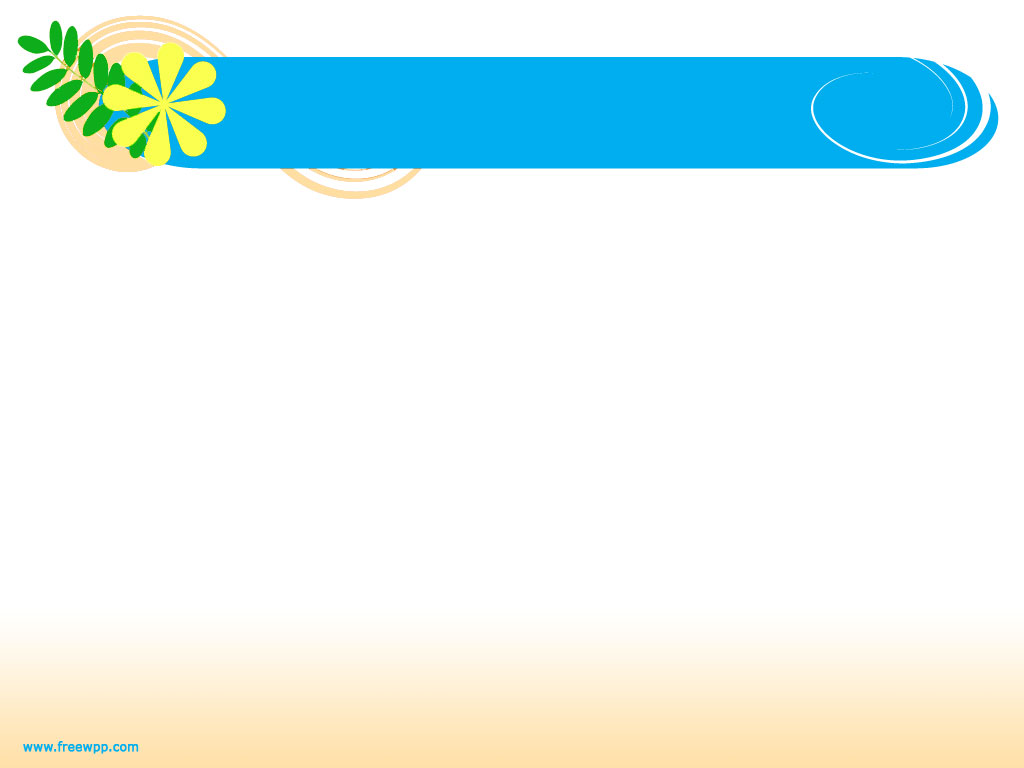 Tuesday, December 3rd  , 2024
UNIT 8 : MY SCHOOL THINGS
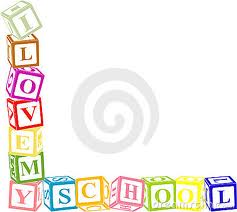 *Lesson 1:  
Part:   4, 5 & 6
4/ Listen and tick
b
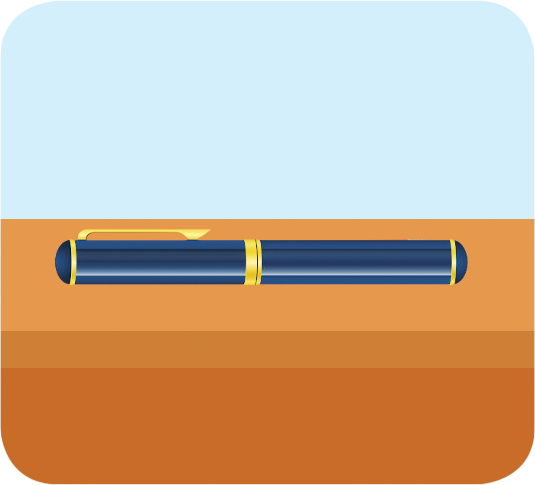 a
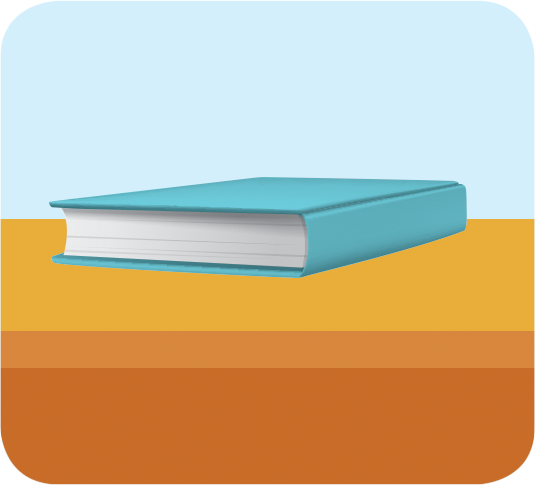 1
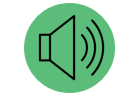 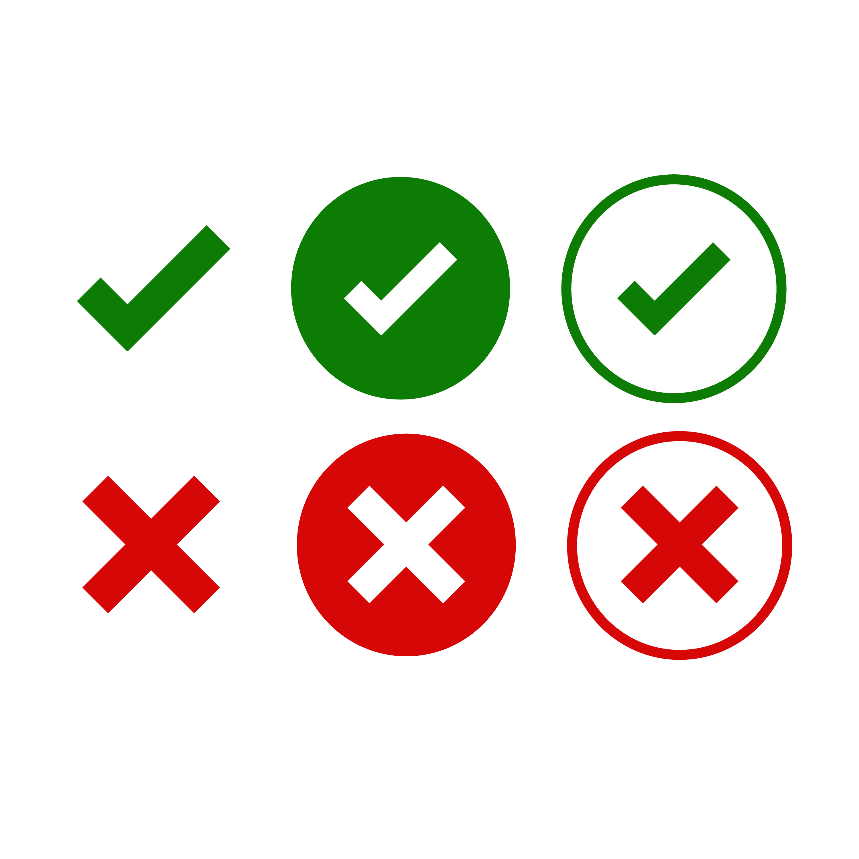 2
a
b
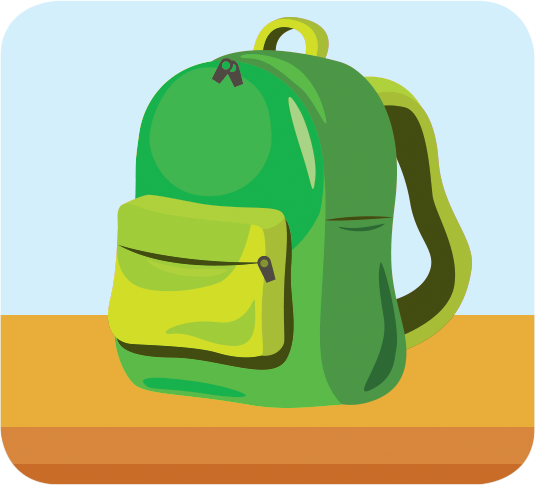 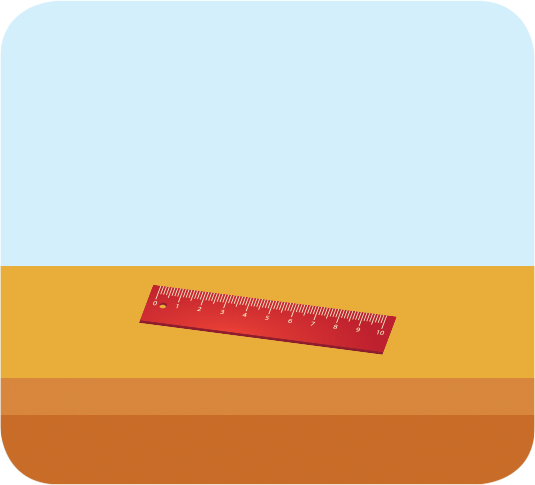 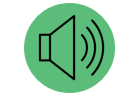 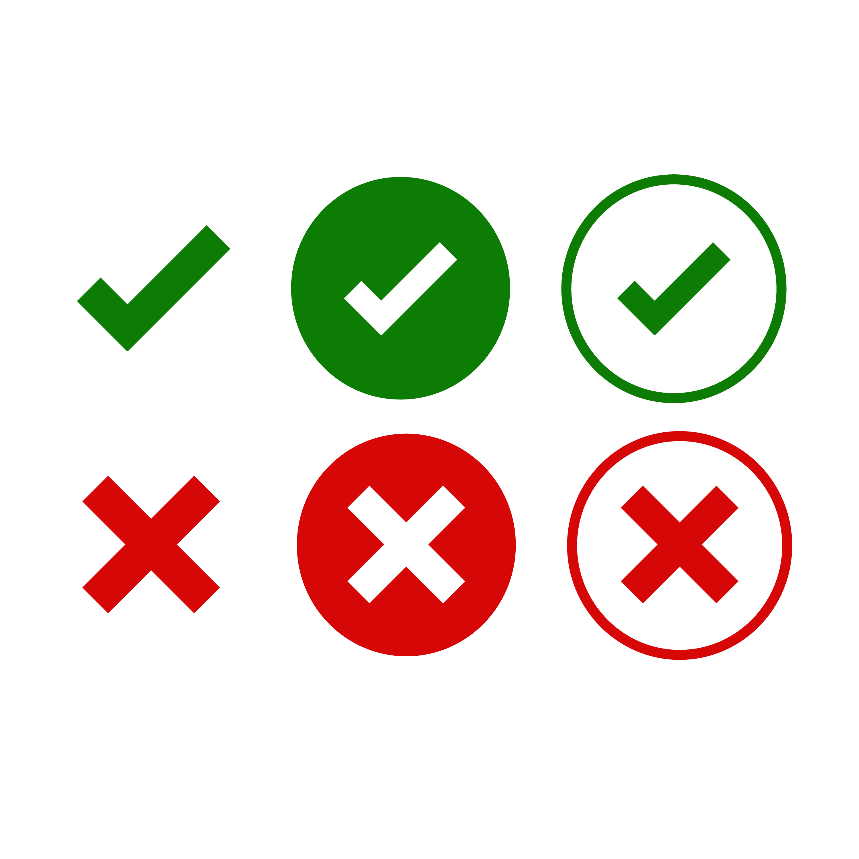 4/ Listen and tick
b
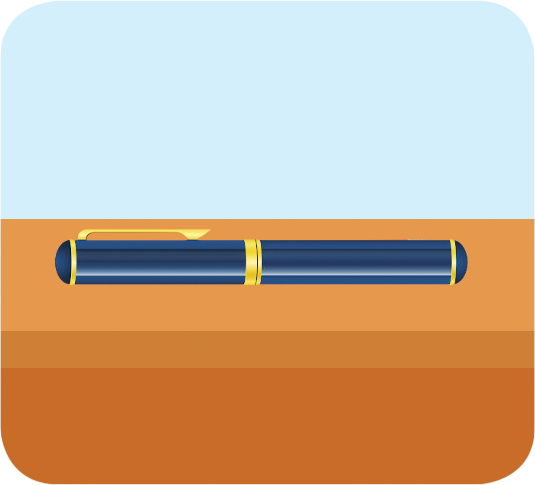 1
I have a pen.
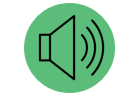 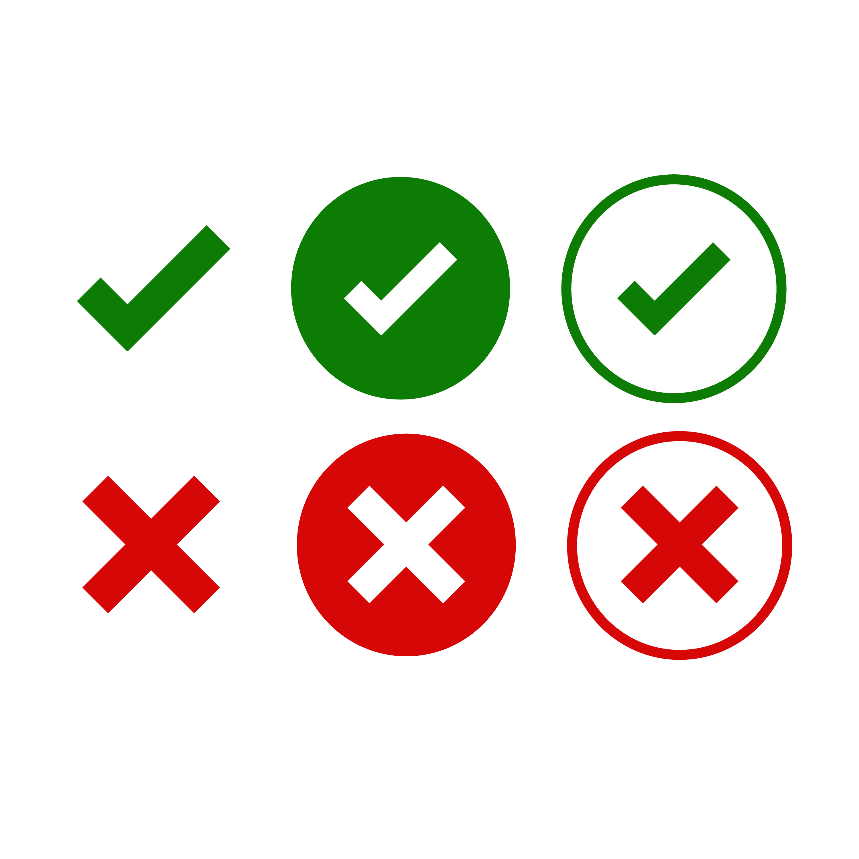 2
a
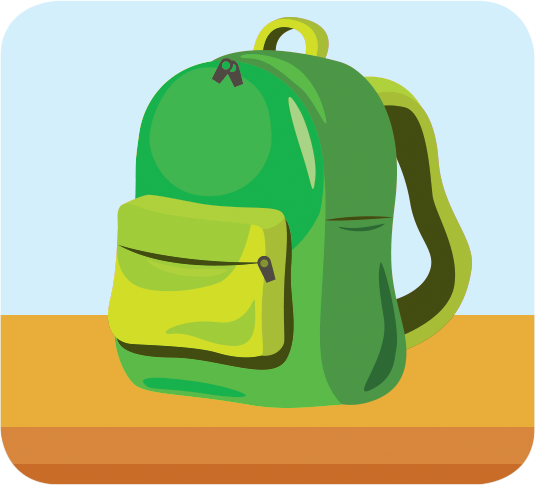 I have a school bag.
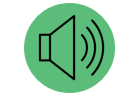 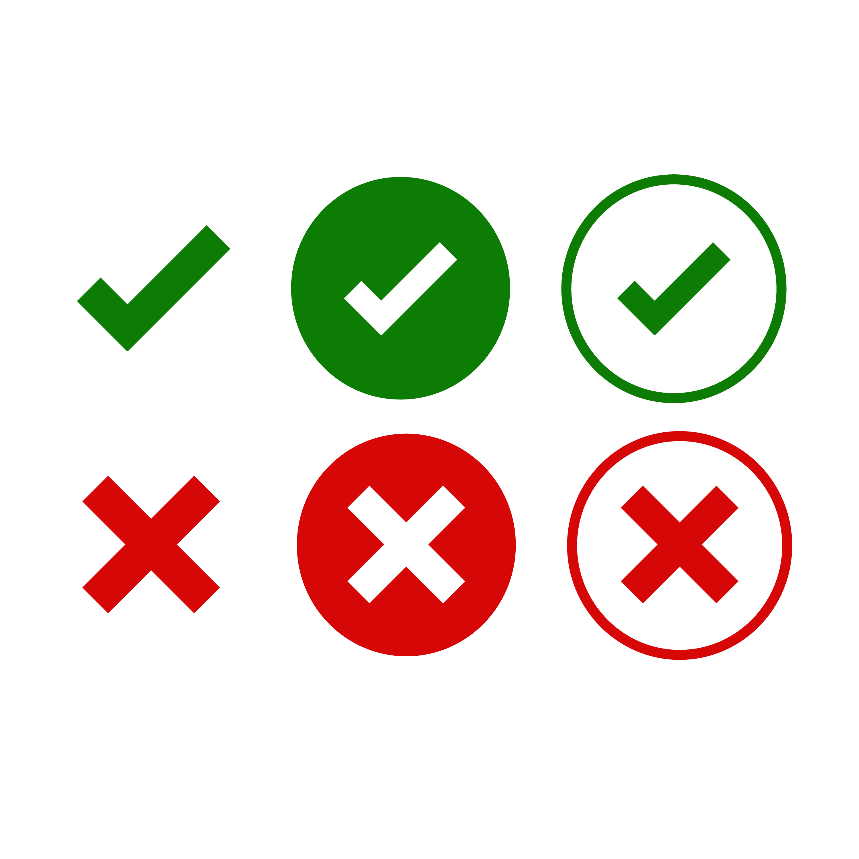 5. Look, complete and read.
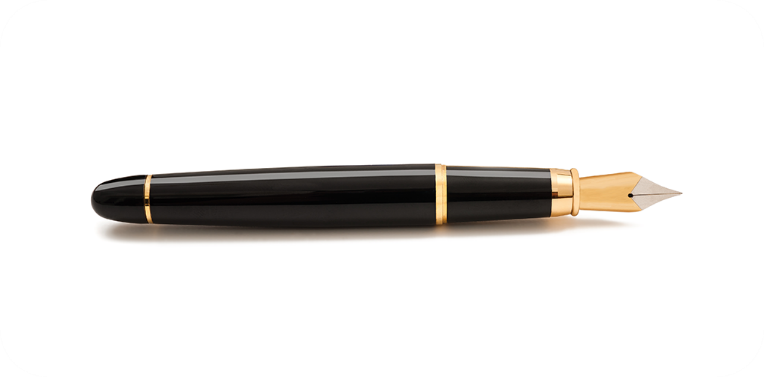 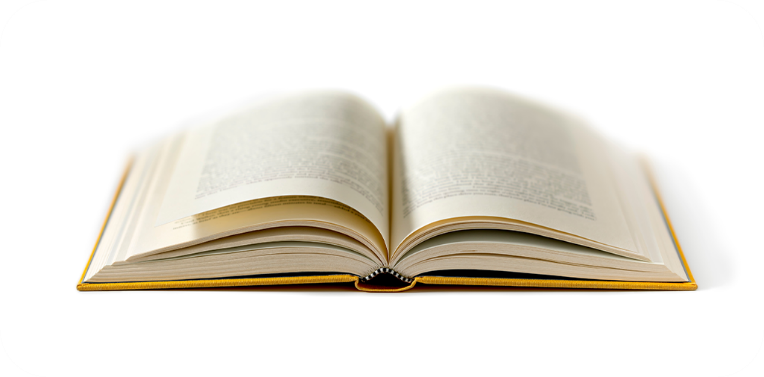 ______.
___________.
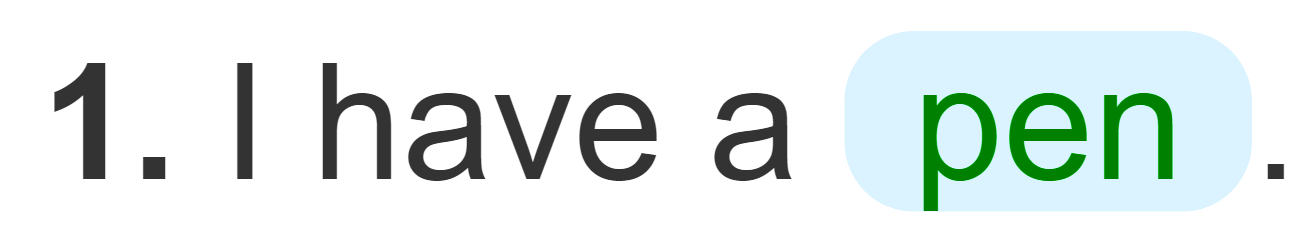 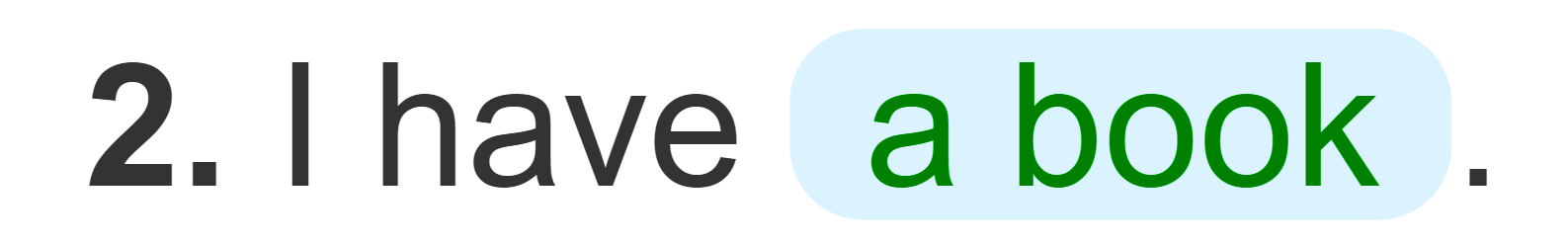 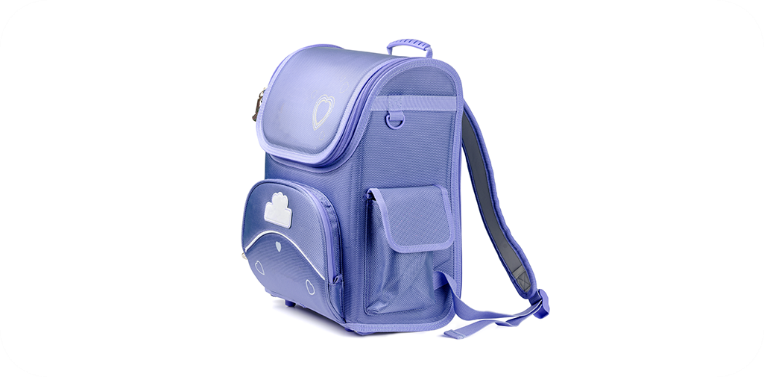 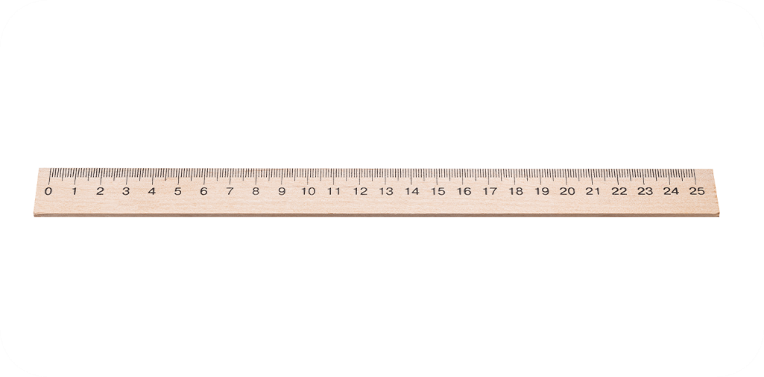 ____________.
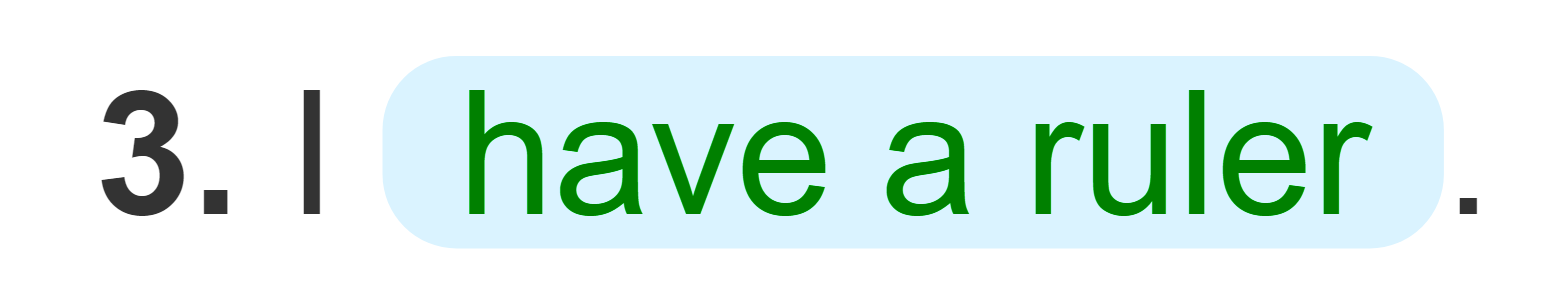 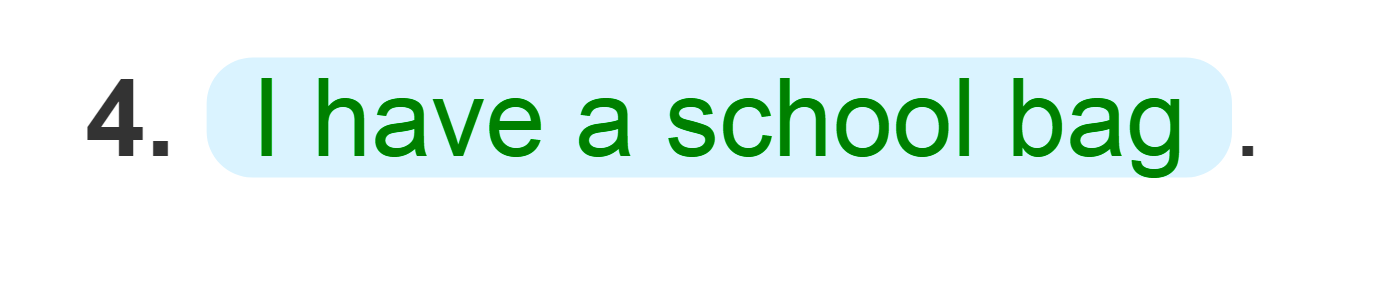 _________________.
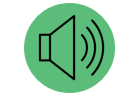 6. Let’s sing.
School things
A book, a book, a book.
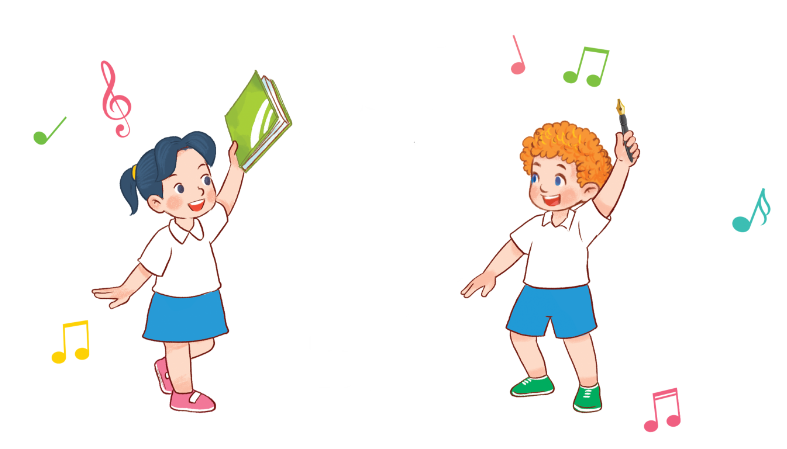 This is a book.
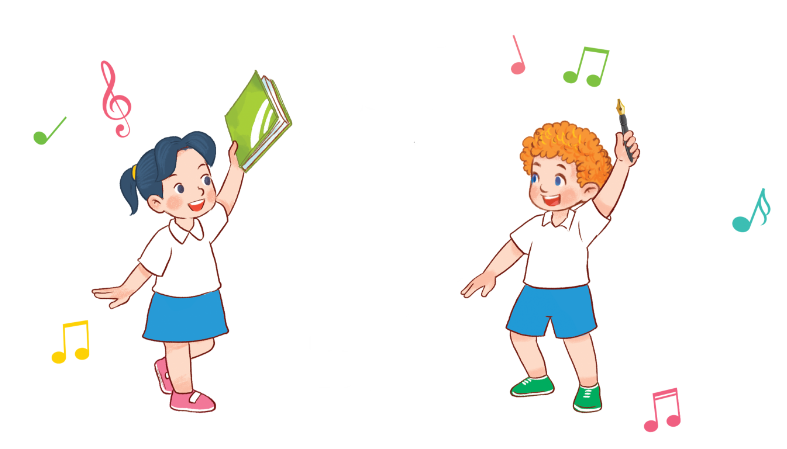 I have a book.
I have a book.
A pen, a pen, a pen.
This is a pen.
I have a pen.
I have a pen.
Tuesday, November 29th 2022
Unit 8: My school things
Lesson 1 ( 4, 5, 6)
4/ Listen and tick
1.b; 2a
5/ Look, complete and read
1/ pen
2/ a book
3/ have a ruler
4/ I have a school bag.
6/ Let’s sing.
Homework
Learn by heart all the new words.
Prepare new lesson
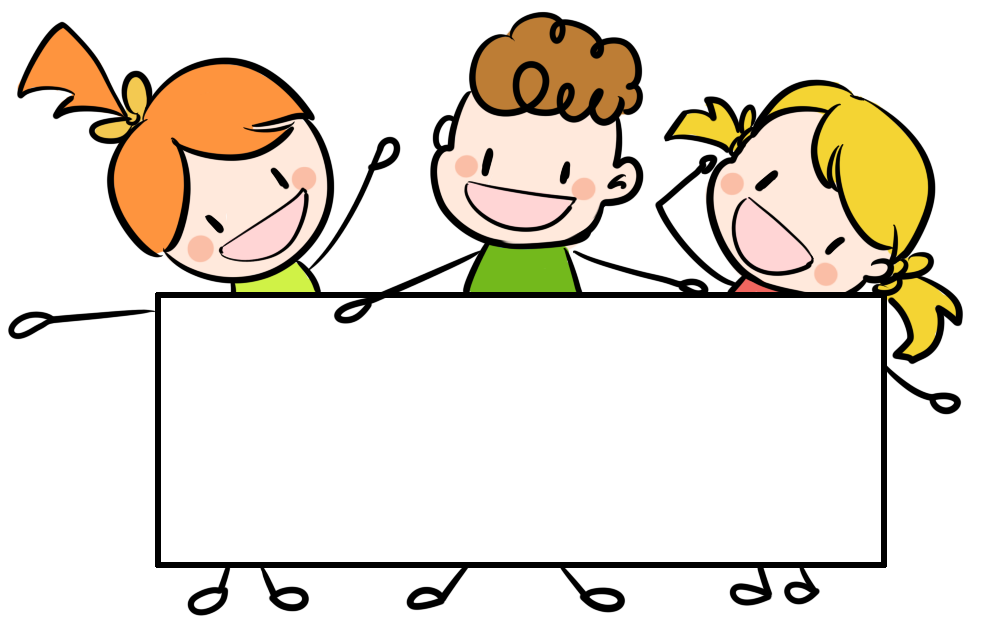 Facebook : Bùi Liễu  
0968142780
Thank you!
[Speaker Notes: Facebook : Bùi Liễu  
0968142780]